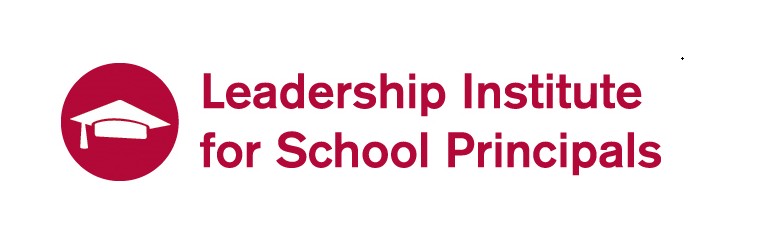 Leadership Institute for School Principals
Transforming education across Kentucky since 2011
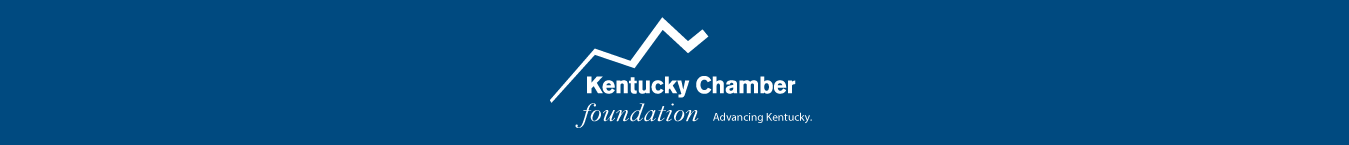 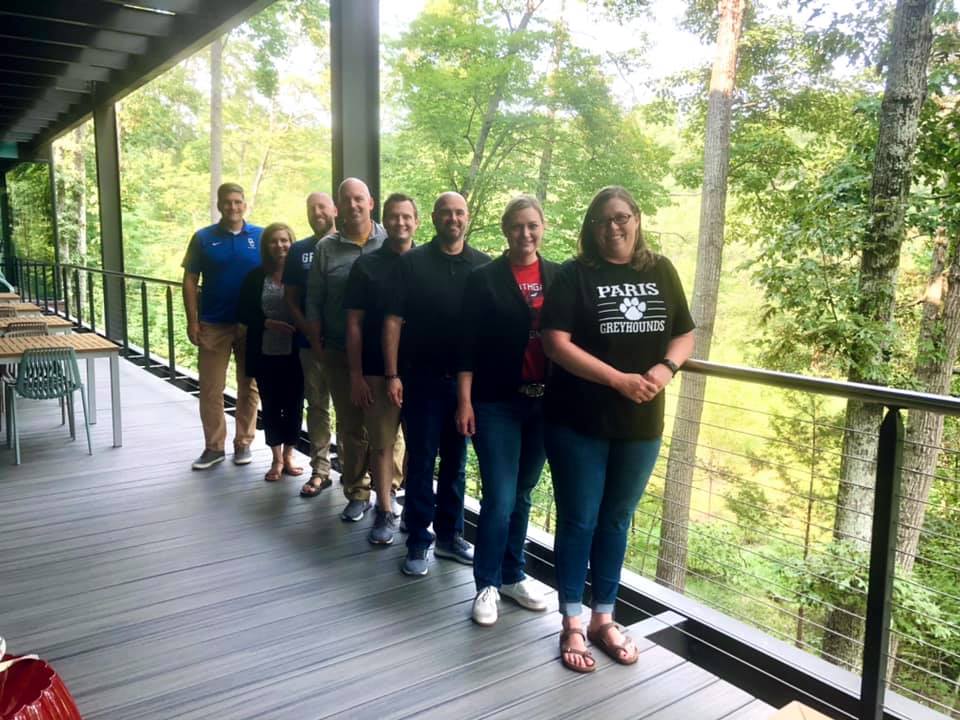 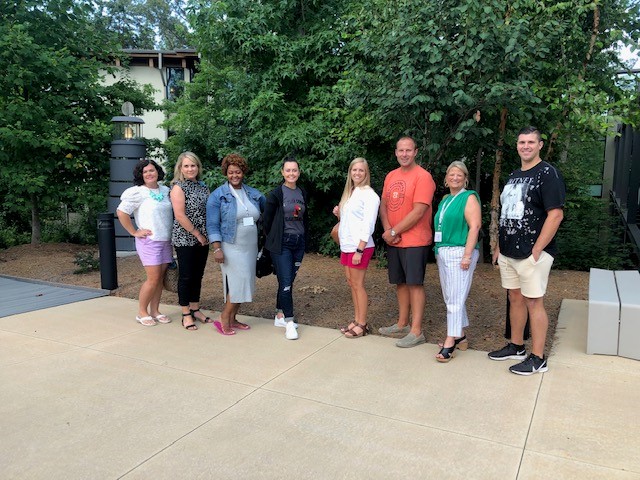 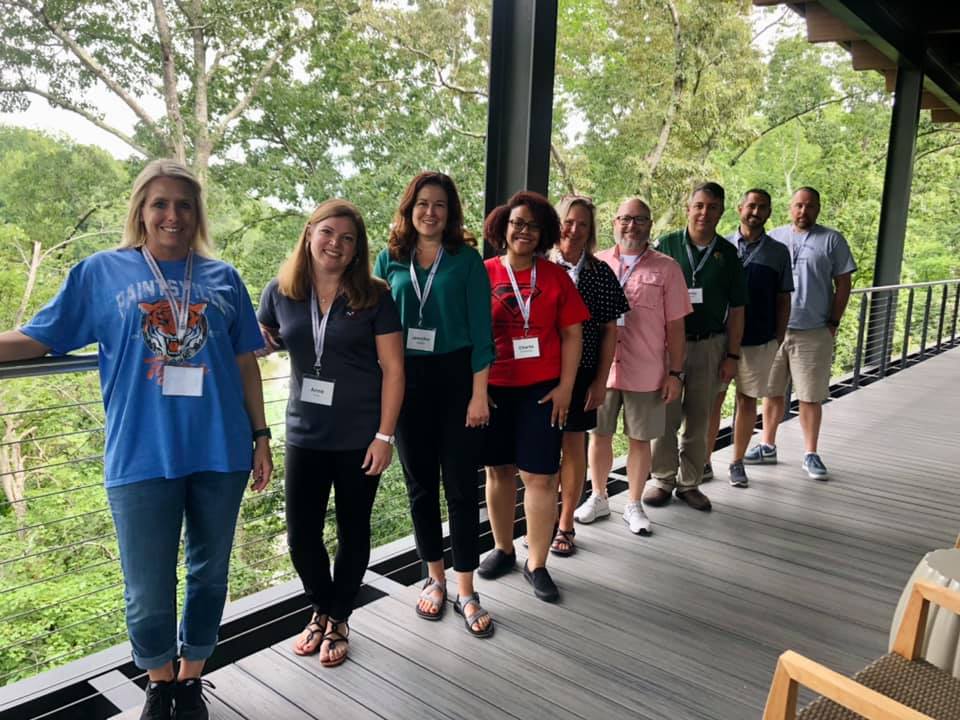 [Speaker Notes: 35 participants – 2021-22 class]
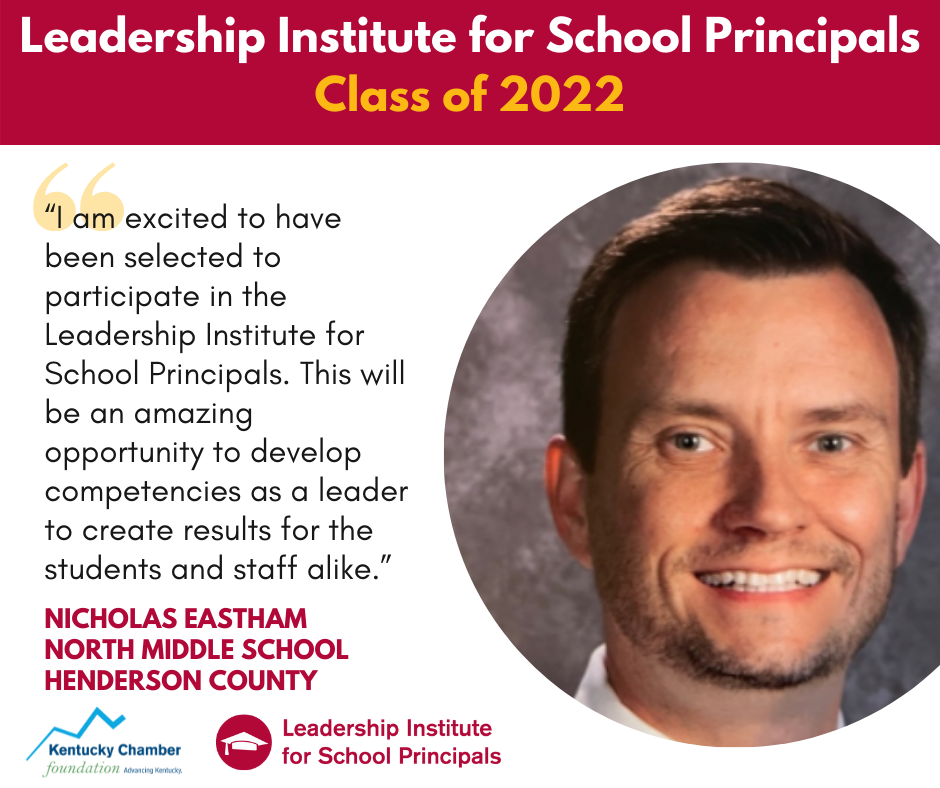 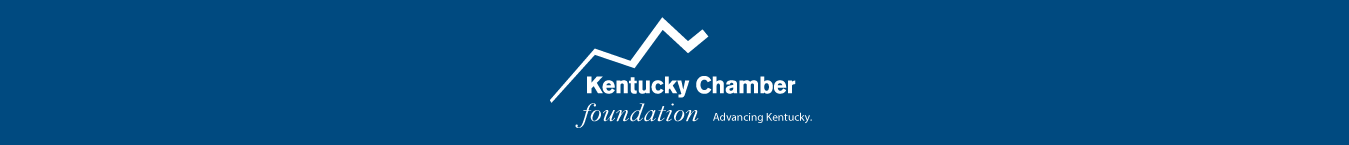 [Speaker Notes: Testimonies from current and past participants]
LISP Across Kentucky
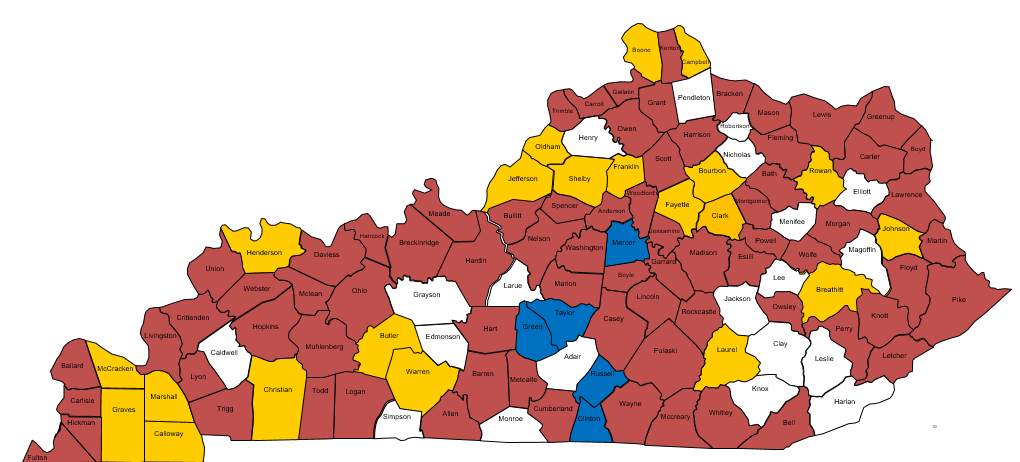 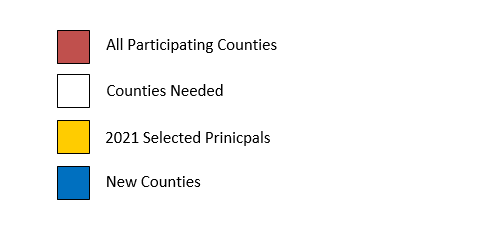 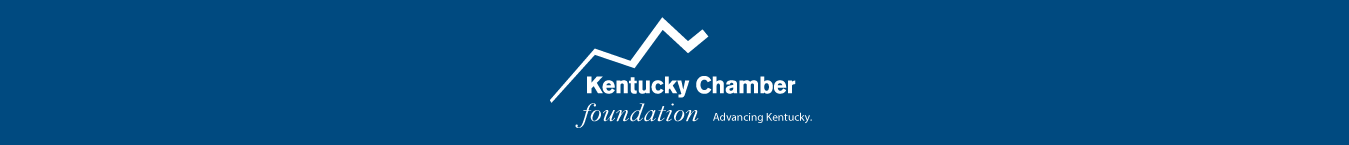 [Speaker Notes: Yellow = states we have participating in 2021-22
Red = states that have had a participant in LISP 
Blue = states that are newly represented in the class of 2021-22]